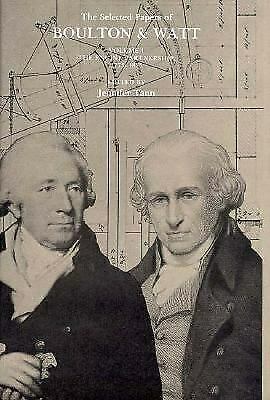 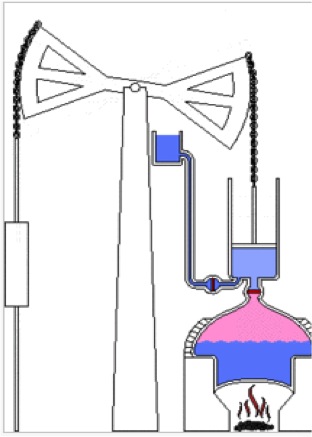 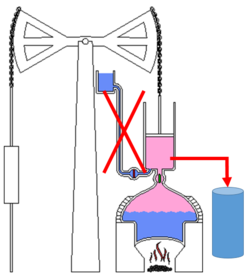 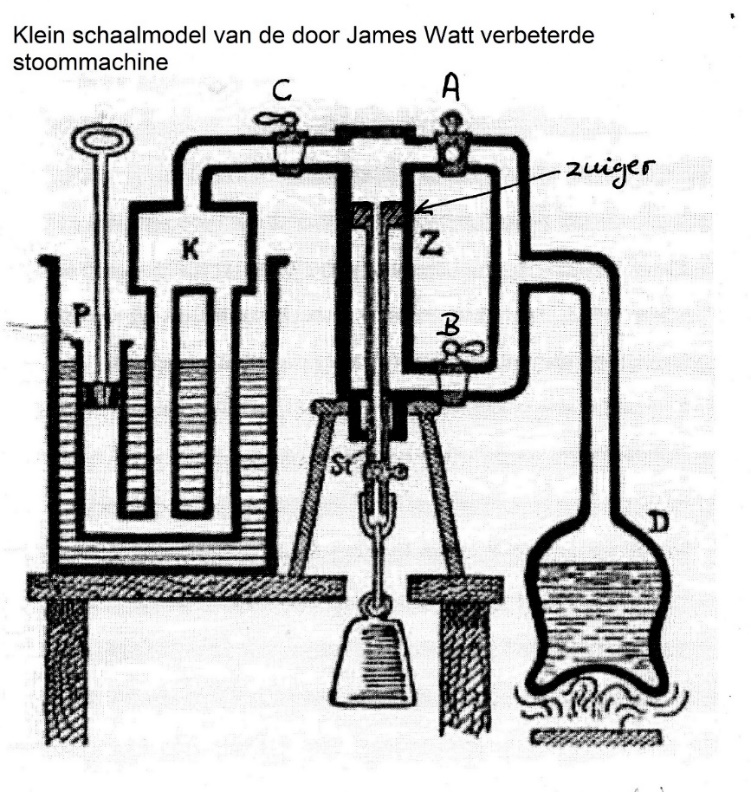 Voor dit kleine schaalmodel is natuurlijk afgezien van een bewegende hefboom!
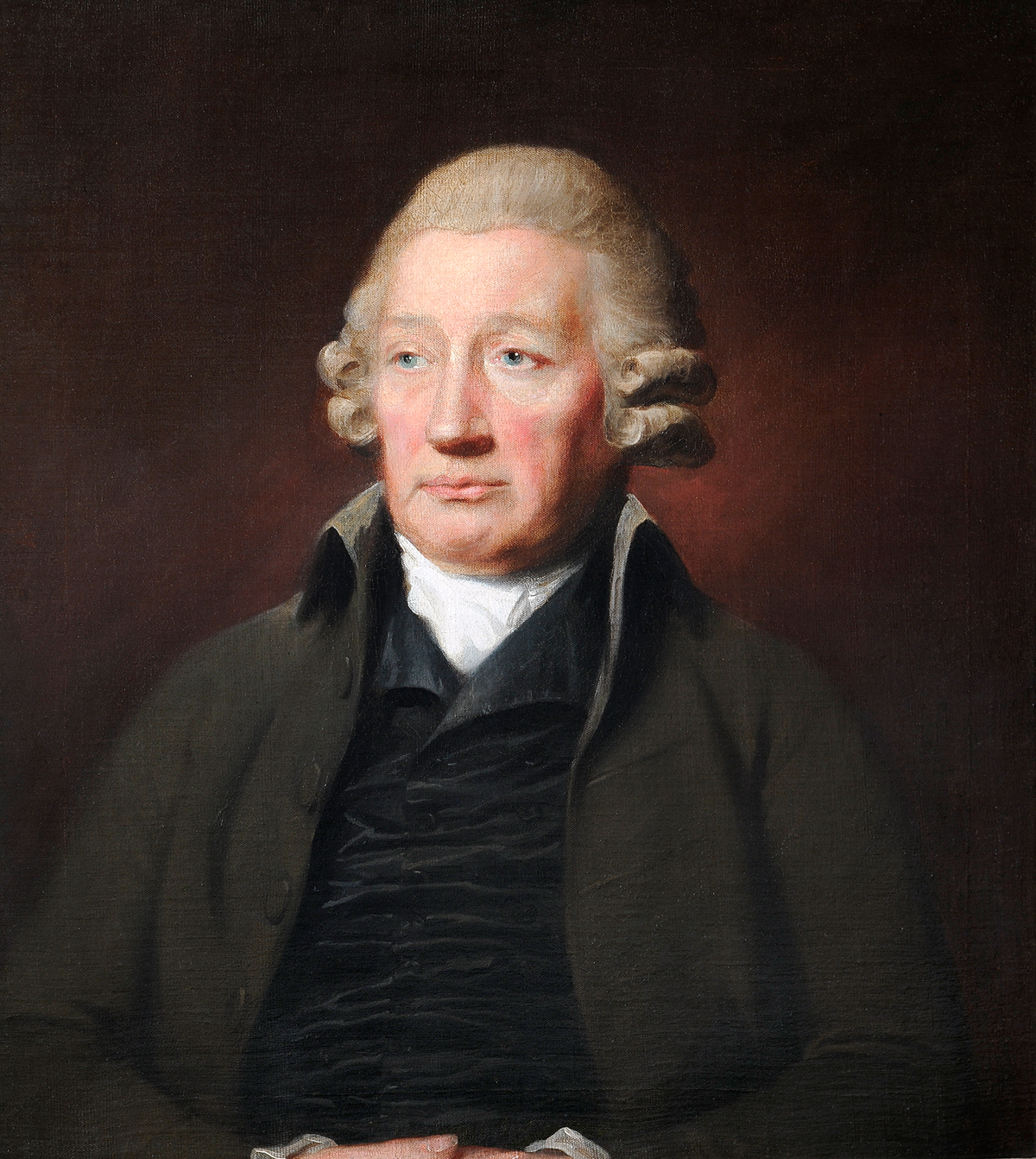 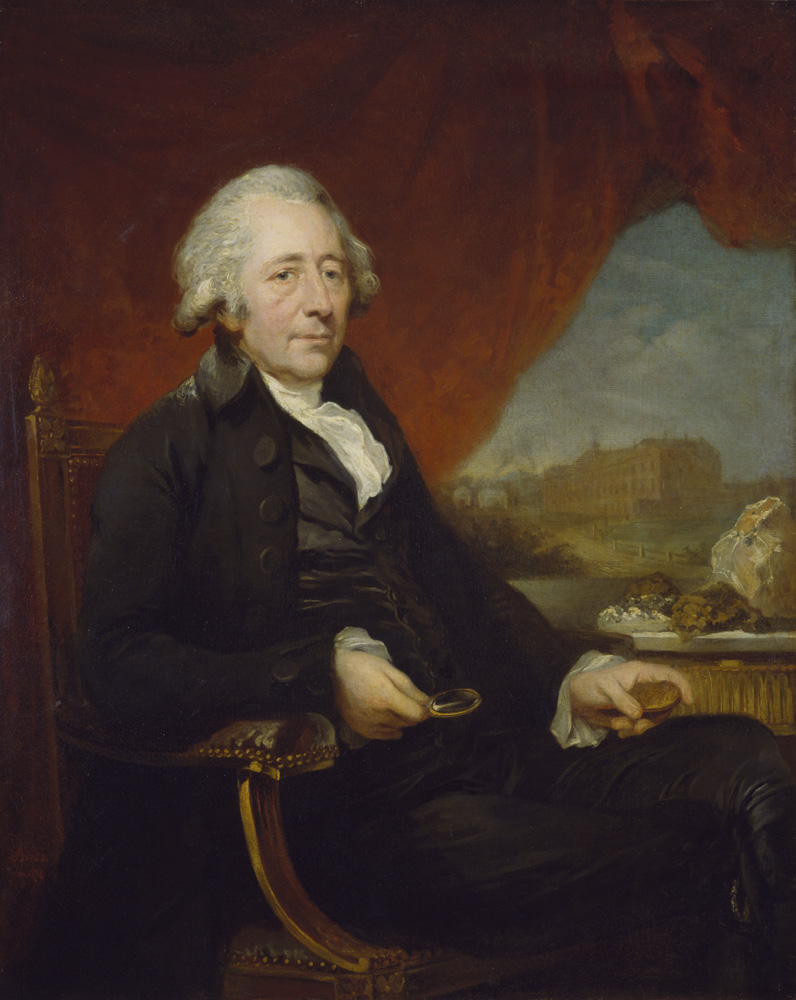 Links: Matthew Boulton; rechts John Wilkinson
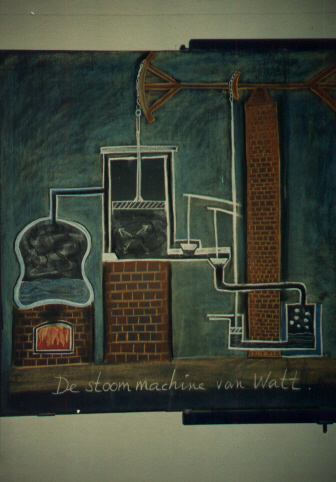 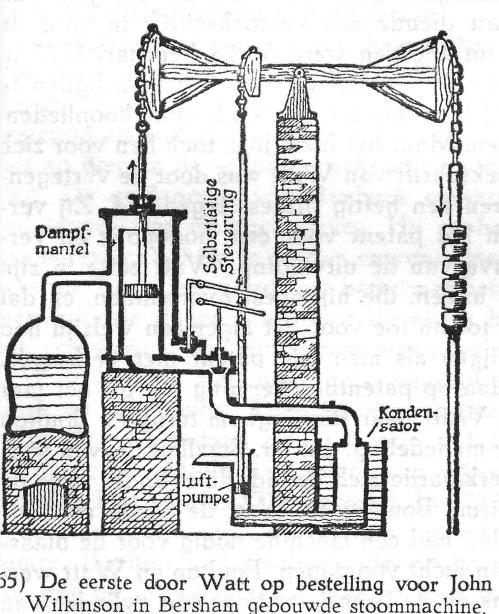 Schoolbordtekening van hetzelfde
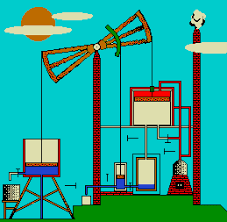 Door James Watt verbeterde stoommachine. Vacuüm wordt gemaakt in het condensorvat, onder de zuiger.
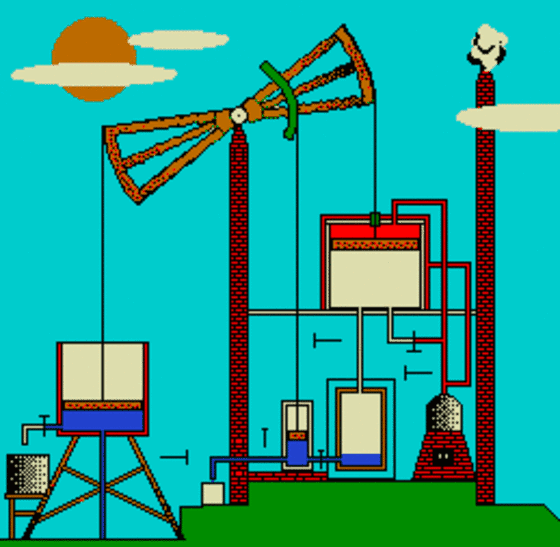 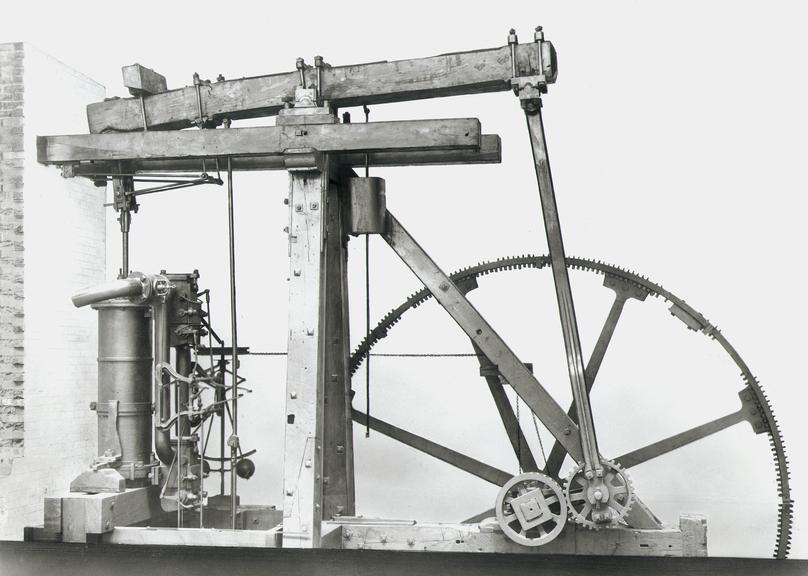 Machine van Boulton & Watt, om op- en neergaande beweging van de hefboom om te zetten in een draaiende. (links het stoommachine-gedeelte) Dat op- en neergaan was goed voor het pompten van water uit mijnen. Maar om een locomotief of koets zonder paarden voort te stuwen, was een draaiende beweging noodzakelijk!
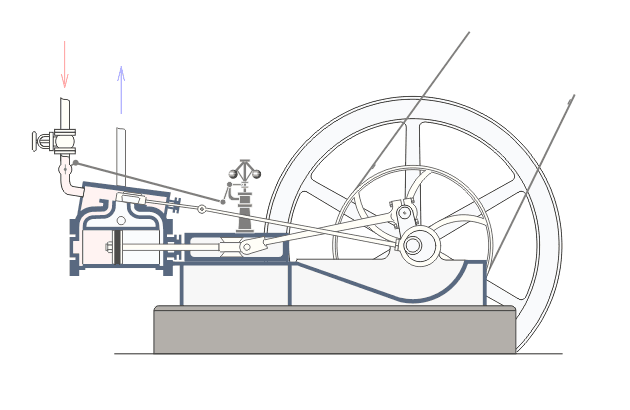 stoom
https://www.edumedia-sciences.com/nl/media/642-stoommachine
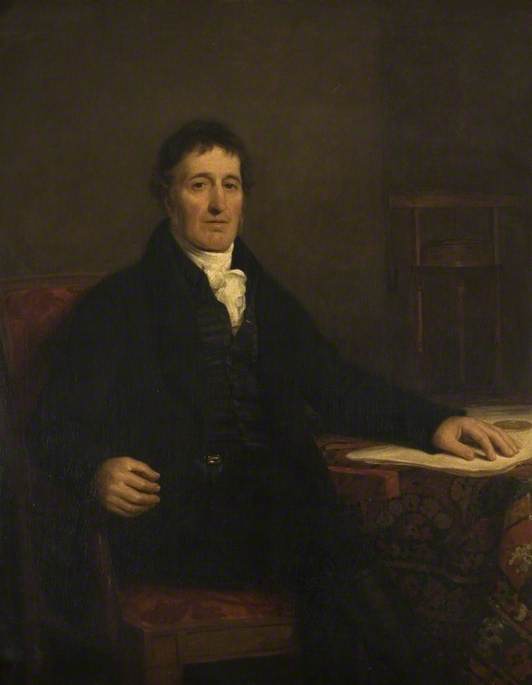 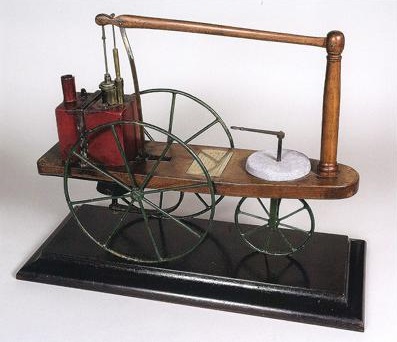 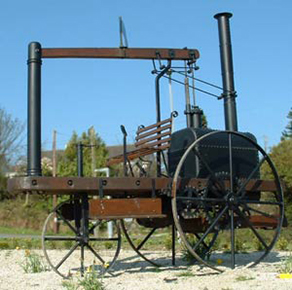 Boven William Murdoch.
Links: Klein model van de aller eerste stoomlocomotief van Murdoch uit 1784. Rechts de echte.
Einde